Cinnamon Buns
CINNAMON BUNS
1 c. luke-warm water (temp____)
2 pkg. dry active yeast 
½ c. granulated sugar
5 T. margarine
1 T. salt 
¾ c. boiling water
5 c. bread flour
1 egg
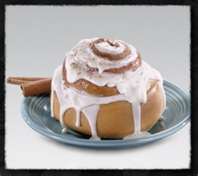 Cinnamon Filling 
1 stick margarine; soften 
1 c. firmly packed brown sugar
2 and ½ tablespoons cinnamon
http://www.youtube.com/watch?v=RHVowdTm54E&feature=related
1.Work quickly!!  Pour 1 c. of lukewarm water (105-115o F degrees) in a measuring cup.  TEST THE TEMP ! 



2. Sprinkle in 2 packages of yeast and stir with small metal spoon until dissolved.  Set aside until bubbly.
3.Bring ¾ c. water to a boil; about 2 minutes in the microwave.

4.Pour into the kitchen aid mixing bowl:
+ ½ c. granulated sugar
+ 1 T. salt
+ 5 T. margarine.  
Stir using a spoon to dissolve all ingredients.  
Set aside until lukewarm (105oF-115oFdegrees). TEST THE TEMP !!!!!!!!!!!!!!!
5.Add water and yeast mixture to the sugar mixture (in the KITCHEN AID mixing bowl).
6.Add 1 egg to the sugar and yeast mixture.
7. SPRAY the dough hook with cooking spray!!!!

8.Take only 2 c. of the bread flour and add it to the sugar-yeast mixture.  Combine by mixing with the dough hook…..DO NOT GO PASS 4 on the mixer.  Gradually add the rest of the flour and continue to mix.
9. Shape the dough into a large ball.  REMOVE THE DOUGH……Lightly, spray another large mixing bowl with cooking spray. Cover with plastic wrap and refrigerate.  Allow to rise 15 minutes. SET TIMER ! 

10.Prepare cinnamon filling in a small bowl:
+1 c. firmly packed brown sugar
+ 2 and ½ tablespoons cinnamon

SET TO THE SIDE….1  stick margarine; soften
11. Punch dough down to release carbon dioxide.  

12. Take dough out of the bowl and place it on lightly floured counter----lightly flour your hands. USE THE DOUGH SCRAPER ! 

13. Shape dough by rolling it, using a floured rolling pin, into a rectangle shape (about 16” by 21”). The thickness of the dough should be about 1/8”.
14. Spread the soften butter to the entire surface of the dough. Sprinkle the brown sugar and cinnamon mixture onto the entire surface 

15.Roll the dough from the long side.  Slice into even pieces @ ¾ inch.  Place on greased baking pans. 

16.Cover pan with plastic wrap, let dough rise in refrigerator over night.  (2nd proofing).
TOMORROW (DAY #2): YEAST BREAD CINNAMON BUNS 
Get Preheat oven to 375 F.   
Let buns sit out at room temperature for about 15 minutes before baking.
Prepare glaze or icing, if needed, while you wait. 
Icing : 1 cup of powdered sugar + 2 T. of milk
Bake at 375 o F degrees for 20 to 30 minutes.
Use one scant tablespoon of icing per cinnamon bun to ice the tops of each cinnamon bun or drizzle glaze over each bun.